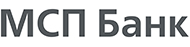 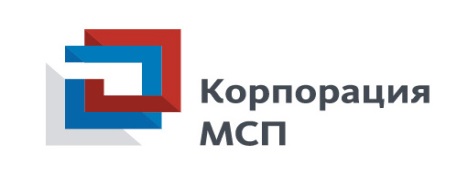 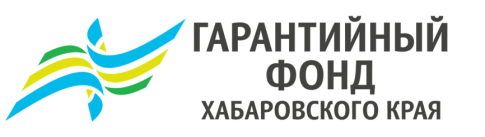 СОГАРАНТИЯ
Гарантия Корпорации МСП/МСП Банка
Поручительство Фонда
до 75% от суммы кредита
до 25 млн. руб.*
не ограничен
До 184 мес.
Равен сроку гарантии
0,75% годовых
0,75 % годовых
* Максимальная сумма поручительства устанавливается в рамках  действующих продуктов Фонда
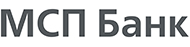 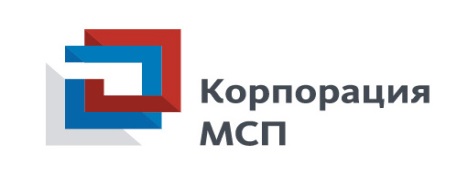 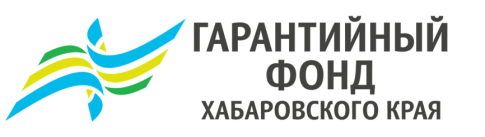 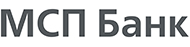 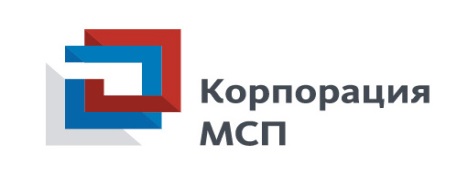 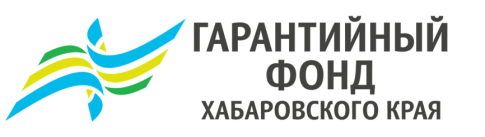 Механизм получения СОГАРАНТИИ
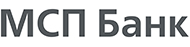 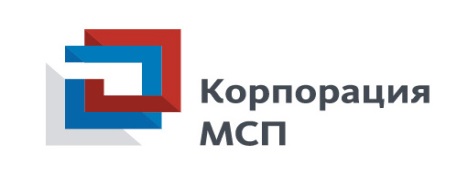 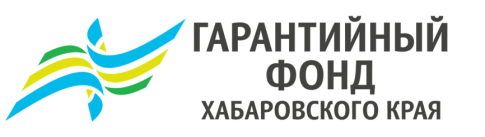 Банки-партнеры Фонда, Корпорации МСП/
Банка МСП
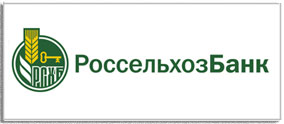 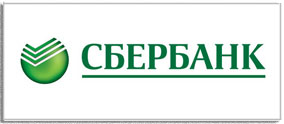 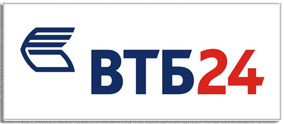 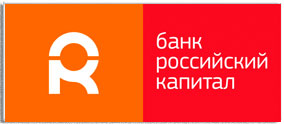 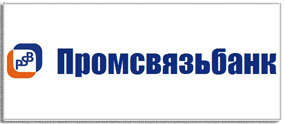 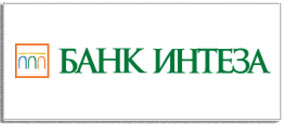 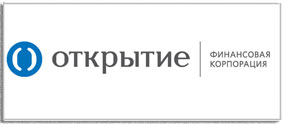 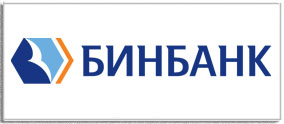 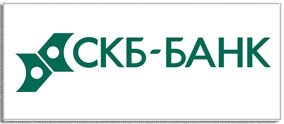 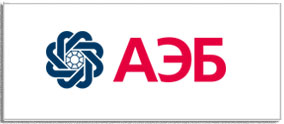 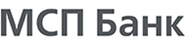 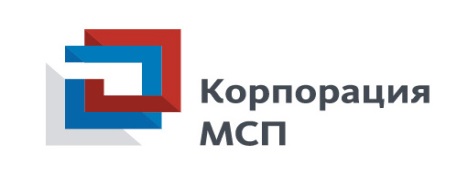 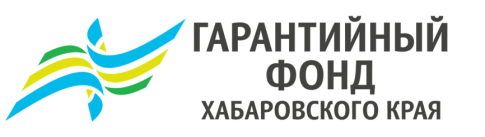 Пример расчета стоимости кредита с учетом Согарантии

Кредит в сумме 50 000 000 руб. на 5 лет 
инвестиционная цель 

Максимальный размер  согарантии – 37 500 000 руб., в т.ч.
Поручительство Фонда – 15 000 000   руб.  (max)
Гарантия Корпорации МСП – 22 500 000 руб.

          Комиссионное вознаграждение 3,75%  от суммы согарантии 
                                  итого    1 406 250 руб.  за  5 лет  
                                                          или
                                             281 250 руб. в год